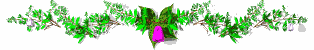 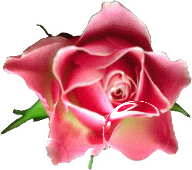 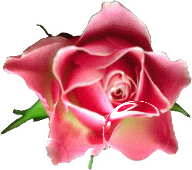 Welcome to our class
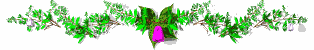 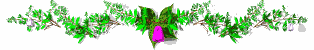 Class 5A
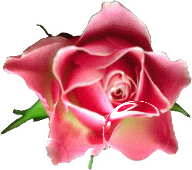 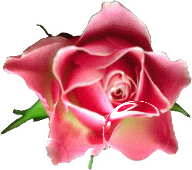 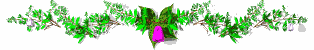 6/2/2022
Võ Thị Thoa
Thursday, February 24th, 2022

UNIT 12 
DON’T RIDE YOUR BIKE TOO FAST! 

LESSON 1
1. LOOK,  LISTEN & REPEAT.
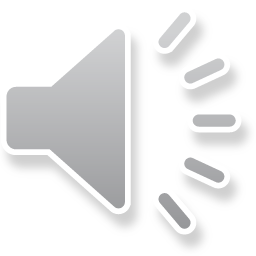 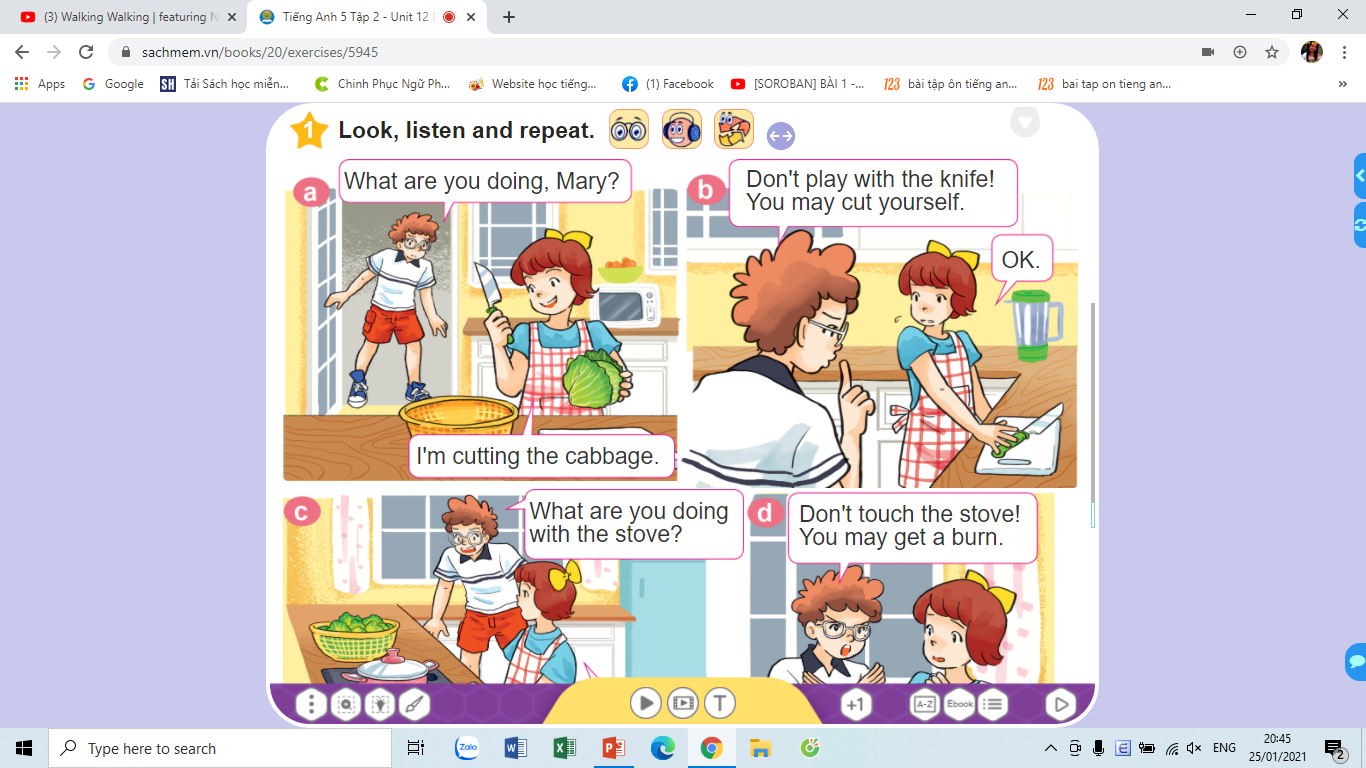 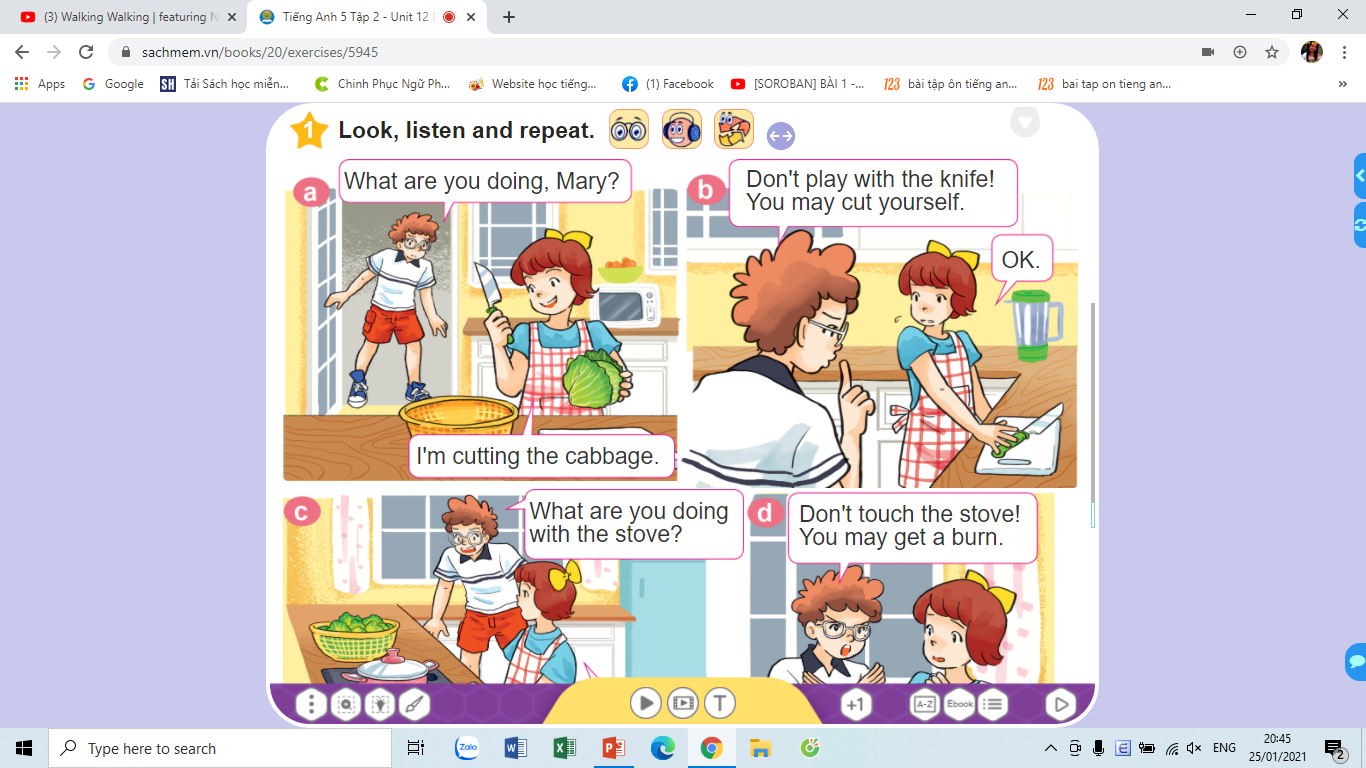 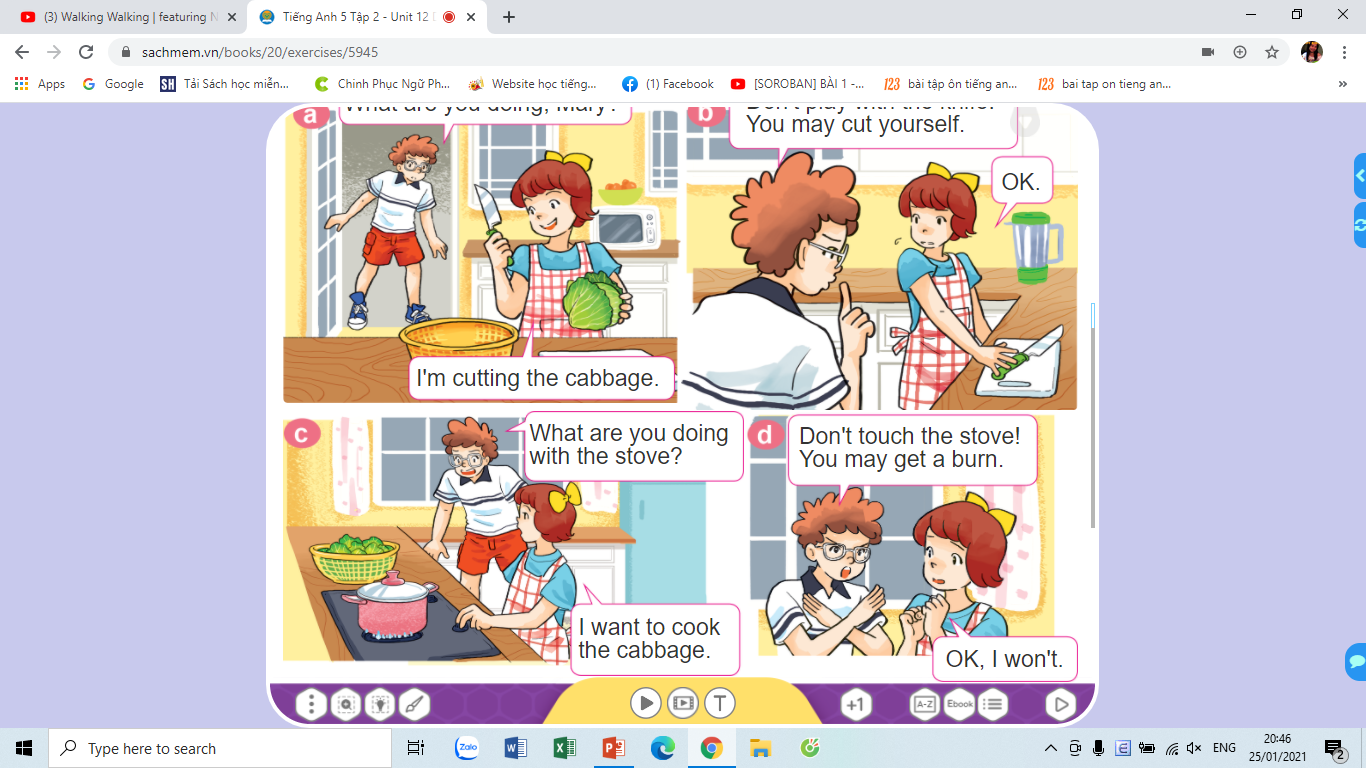 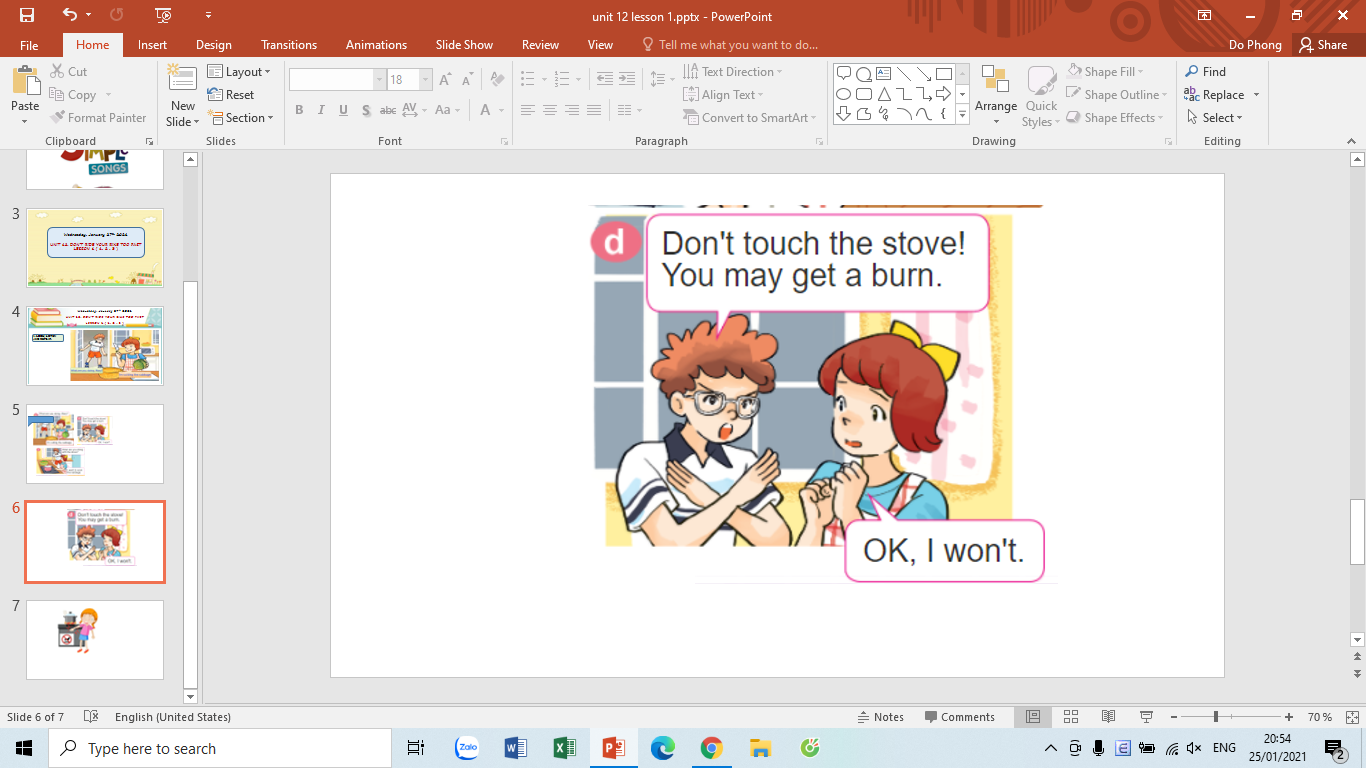 1. LOOK,  LISTEN & REPEAT.
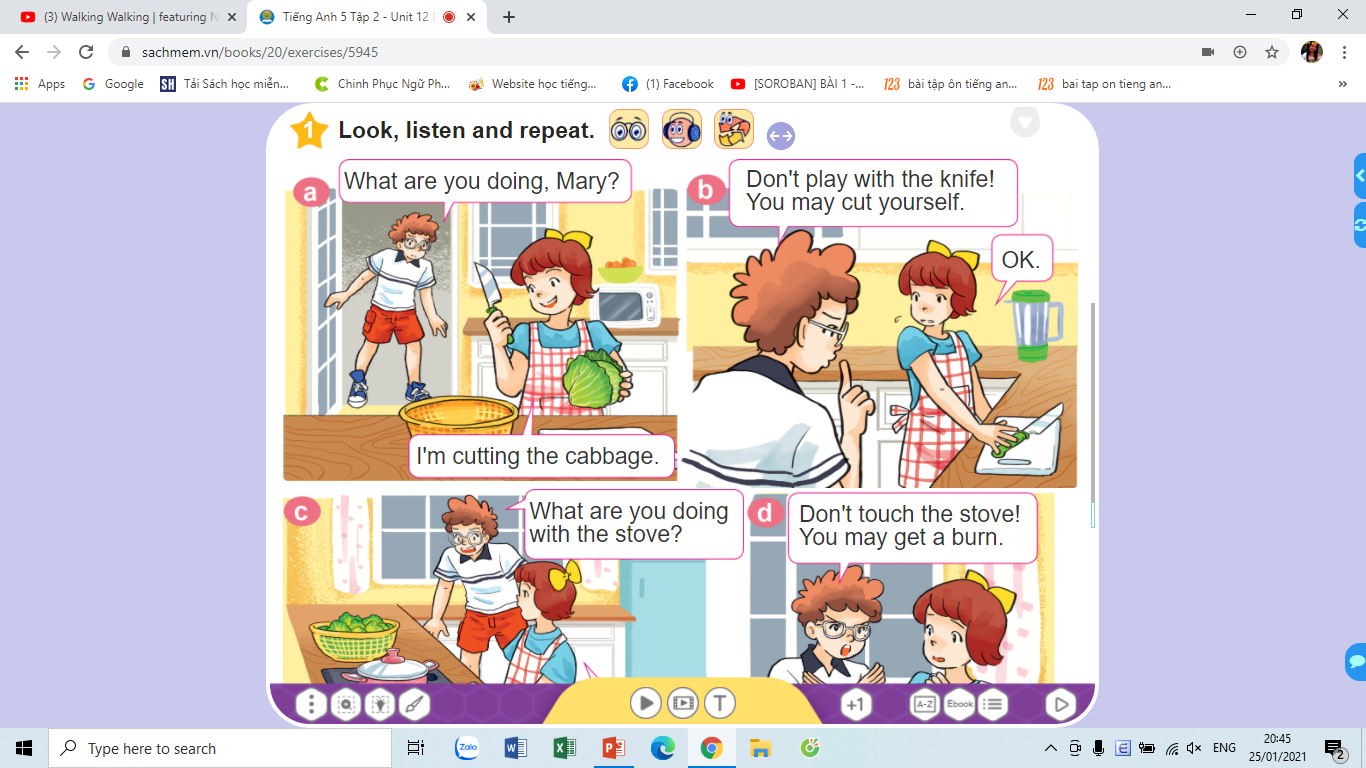 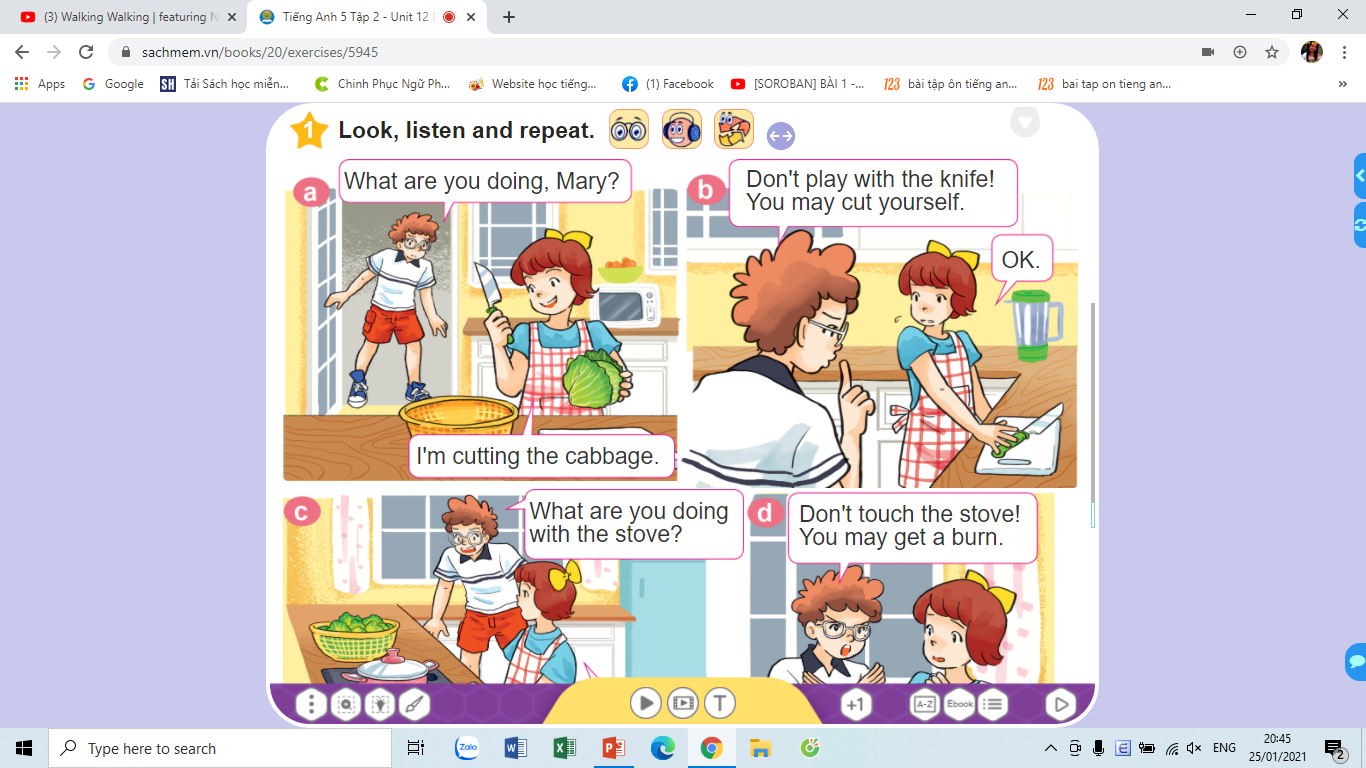 What are you doing, Mary?
Don’t play with the knife!
You may cut yourself.
OK
I am cutting the cabbage
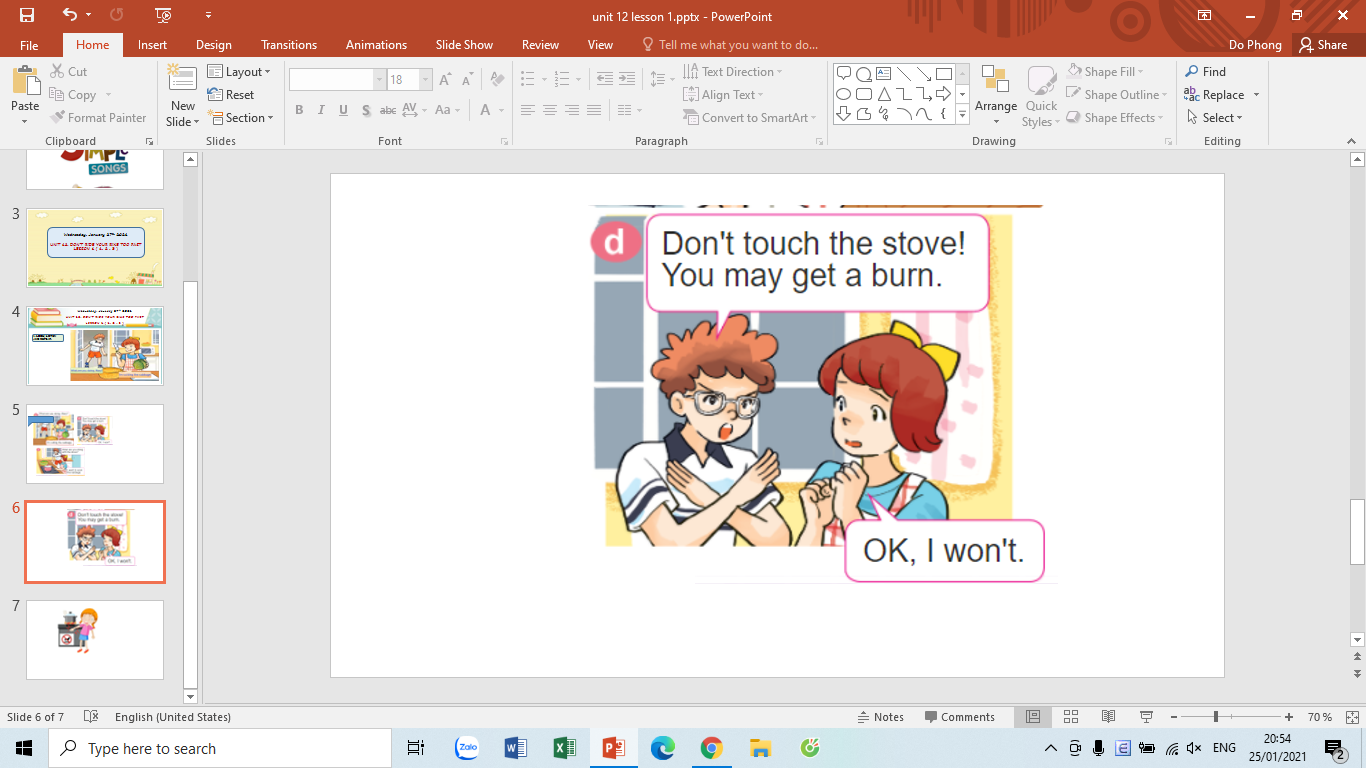 Don’t touch the stove!
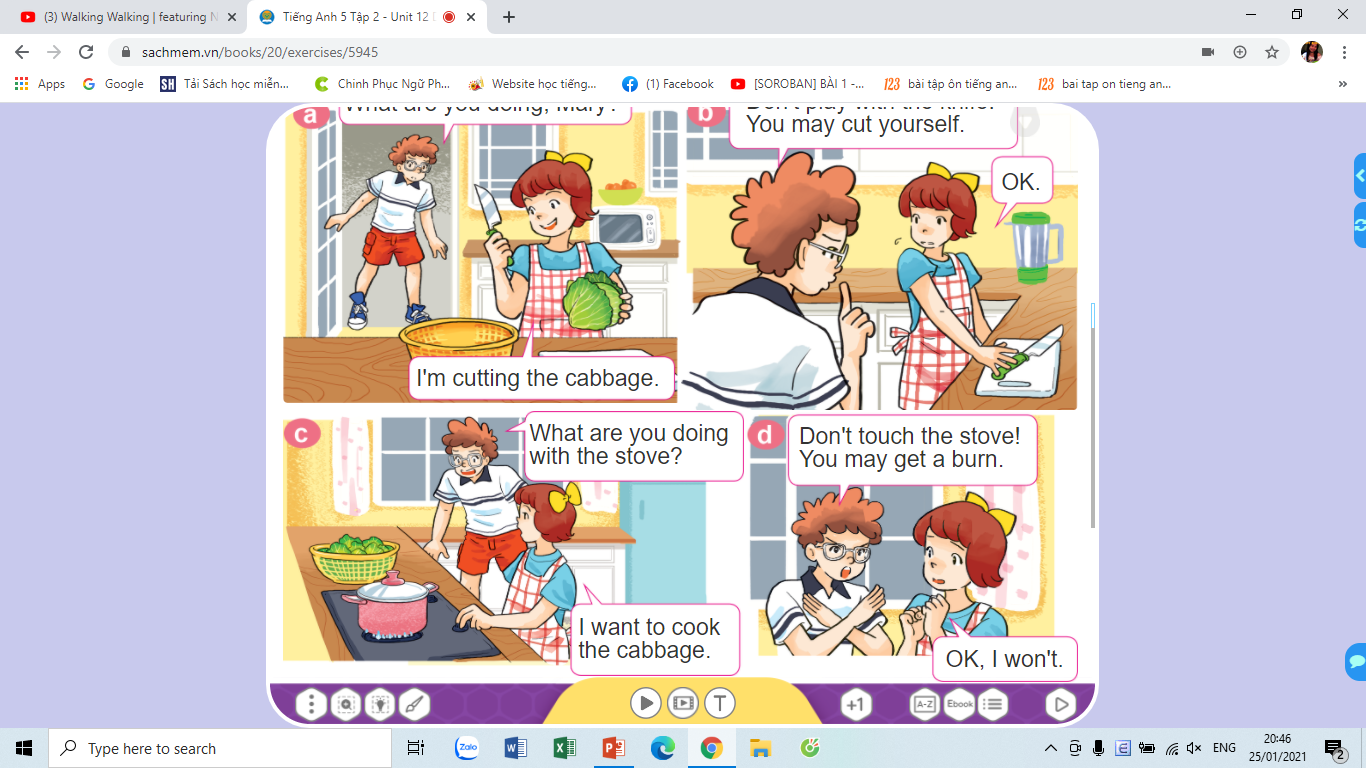 What are you doing
 with the stove?
You may get a burn.
I want to cook
 the cabbage.
OK, I won’t
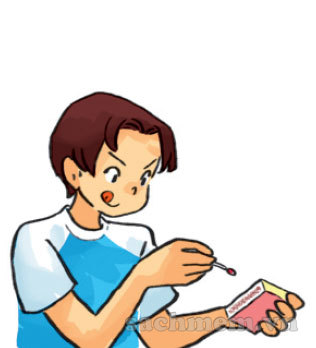 play with matches
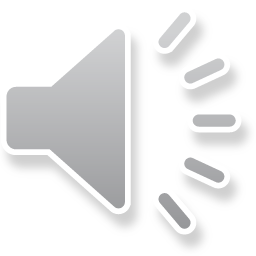 chơi với diêm
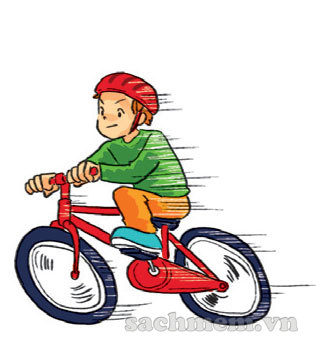 ride your bike too fast
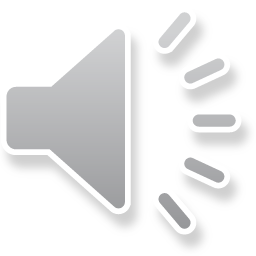 đạp xe quá nhanh
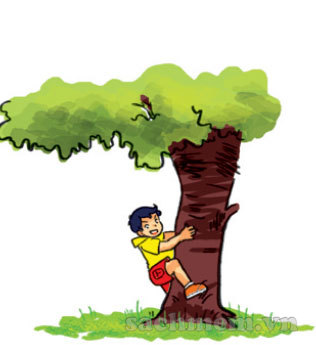 climb the tree
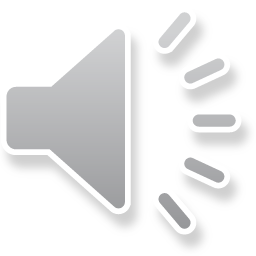 trèo cây
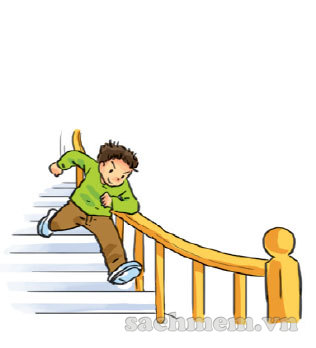 run down the stairs
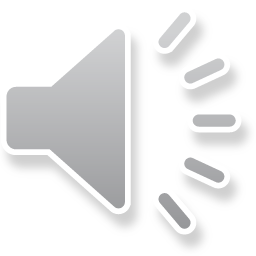 chạy xuống cầu thang
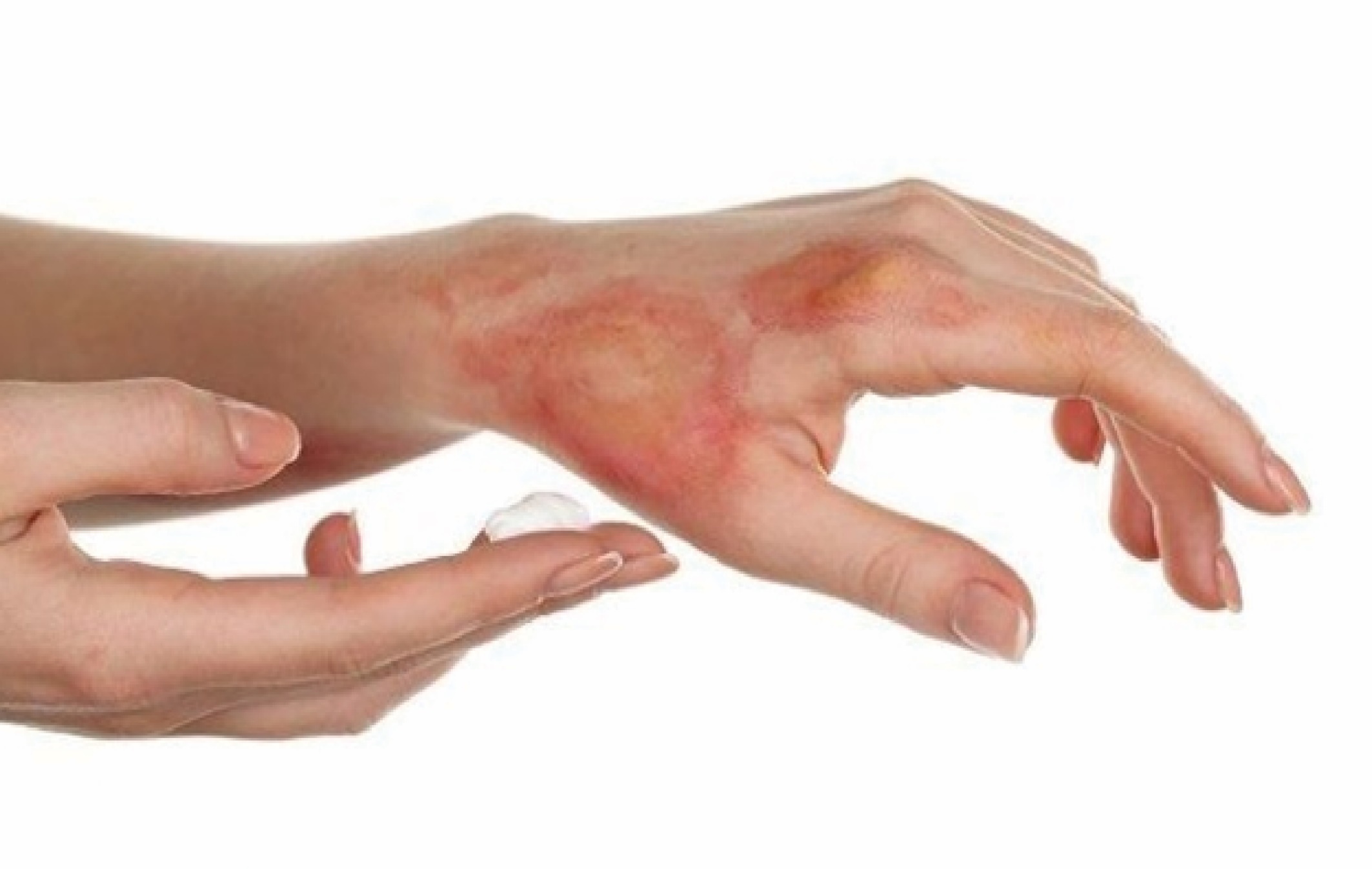 get a burn
bị bỏng
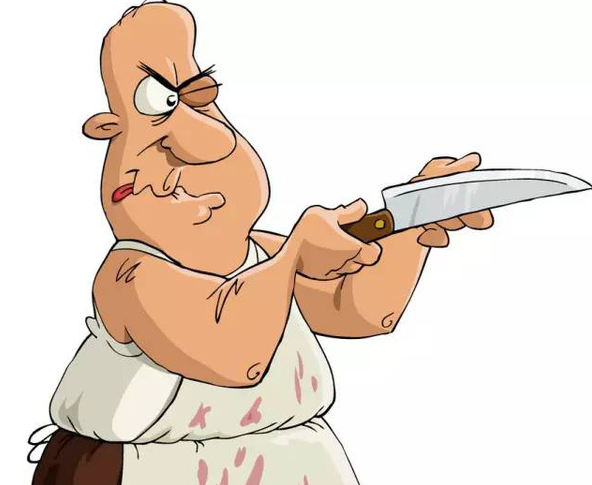 play with the knife
chơi với dao
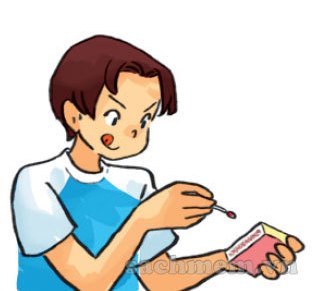 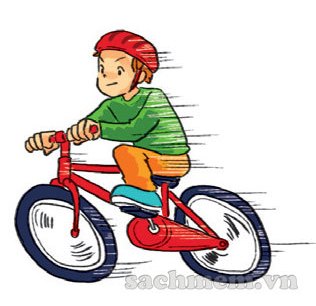 a.
c.
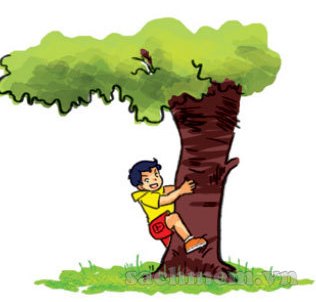 d.
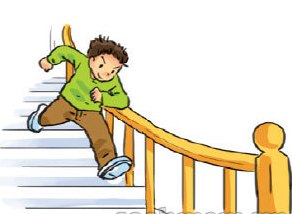 b.
Matching
1. play with matches
2.  climb the tree
3. ride your bike too fast
4. run down the stairs
2. POINT AND SAY.
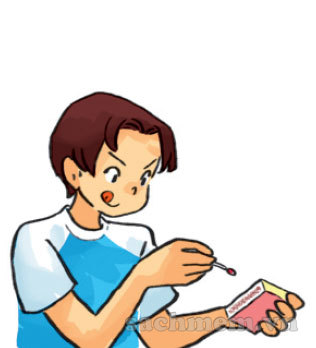 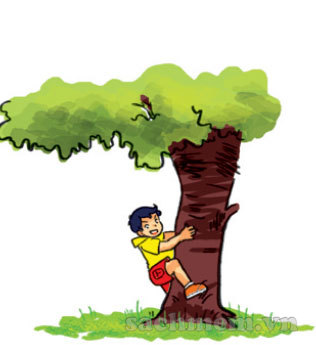 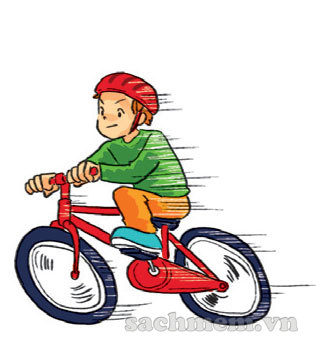 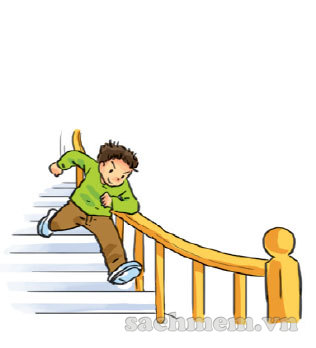 ride your bike too fast
play with matches
climb the tree
run down the stairs
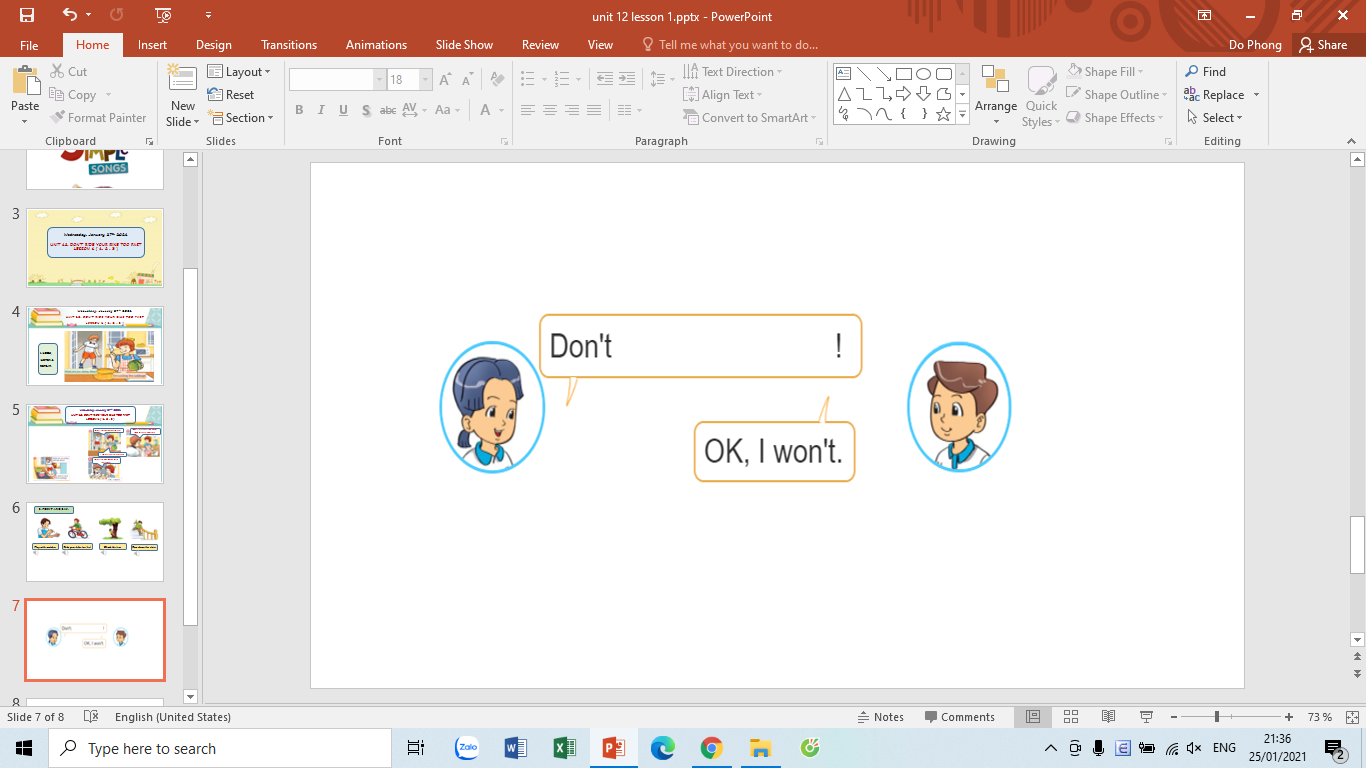 3. Let’s talk
I want to ____
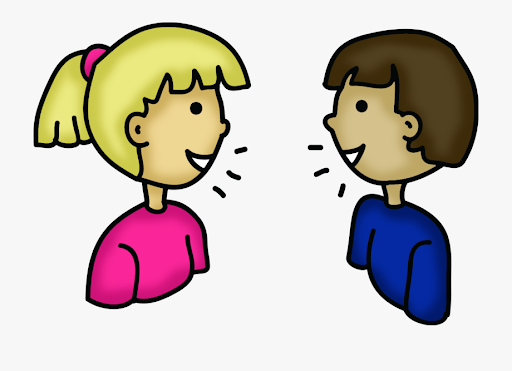 What are you doing with ___?
OK, I won’t !
Don’t _____ !
GUESSING GAME
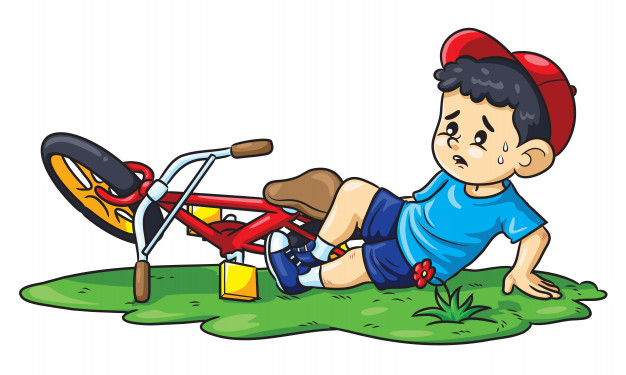 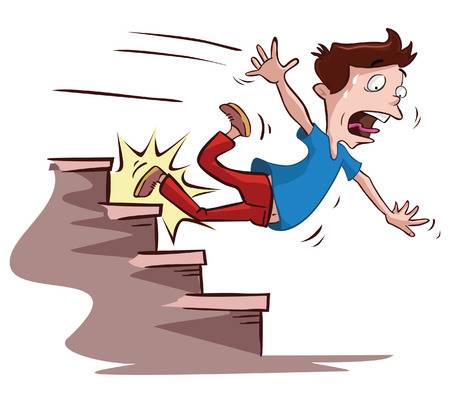 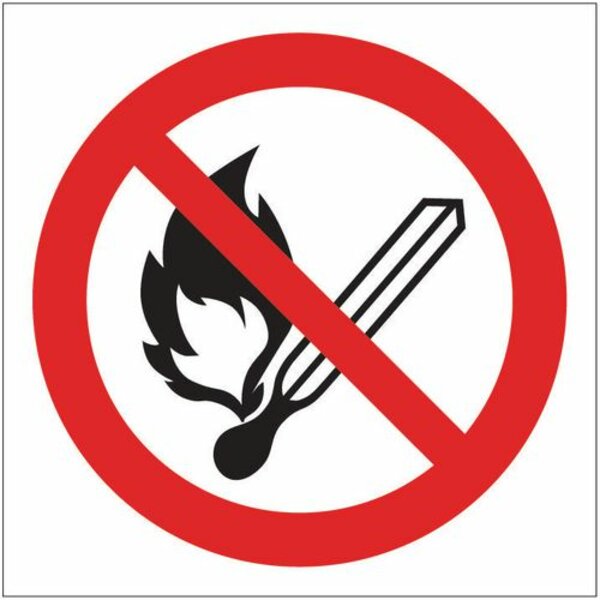 2
1
3
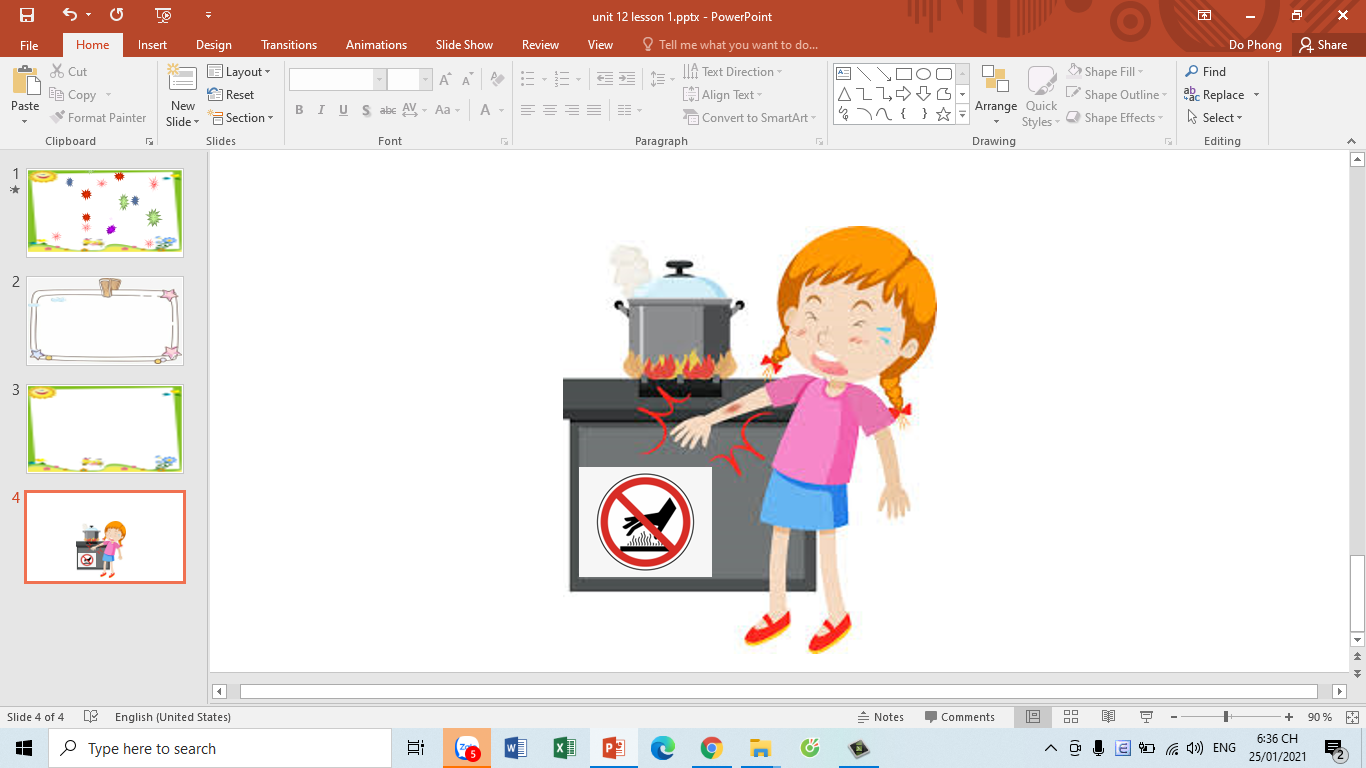 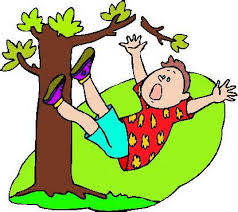 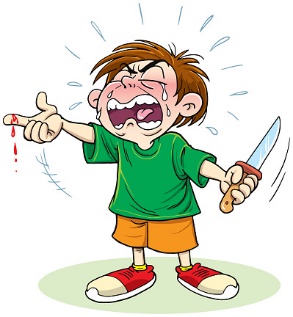 5
4
6
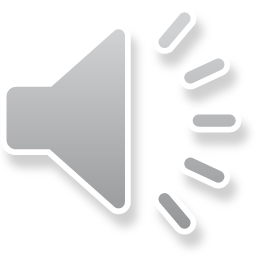 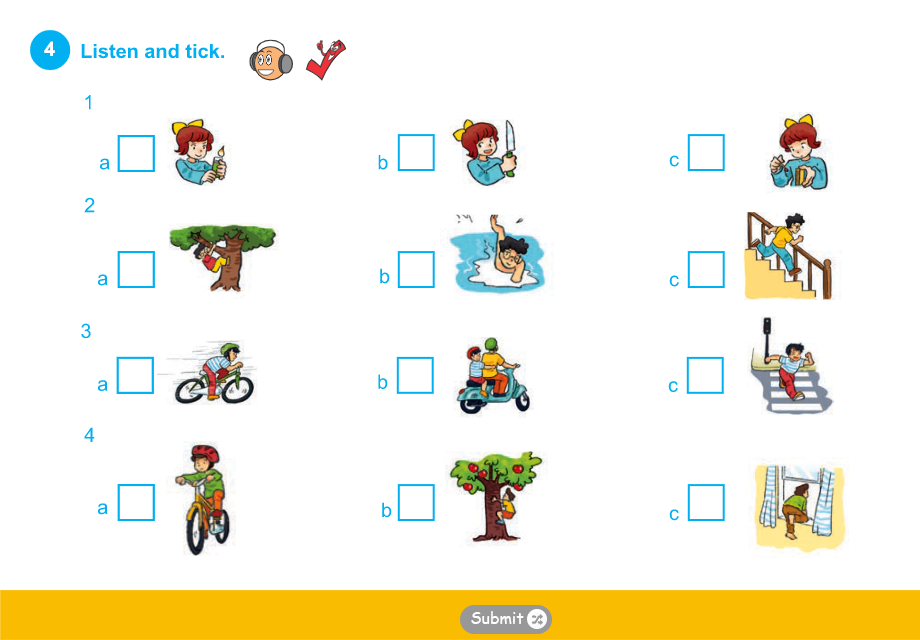 a light : bật lửa
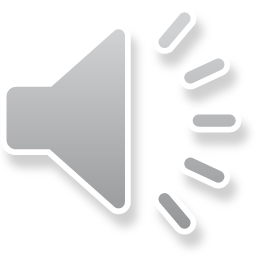 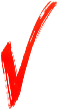 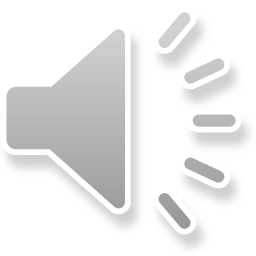 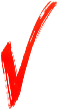 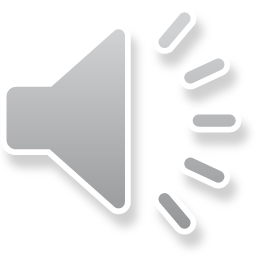 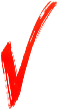 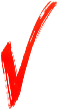 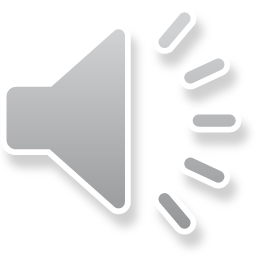 climb a window: trèo cửa sổ
5. Read and complete
run	       answered	     won’t	  cooking	room
One day, Peter was bored. He was in his (1)           and his mother was (2)               in the kitchen. She asked loudly “Where are you, Peter?” He (3)                   , “I’m upstairs, Mum.” His mother heard him running down and said “Don’t (4)         down the stairs!” Peter replied “OK, I (5)            do it again, Mum.”
room
cooking
answered
run
won’t
SUMMARY
* Dangerous activities:
Play with knife / matches. 	- Ride your bike too fast.
Climb the tree.			- Run down the stairs.
Touch the stove.
* Give advice:    Don’t ______________!
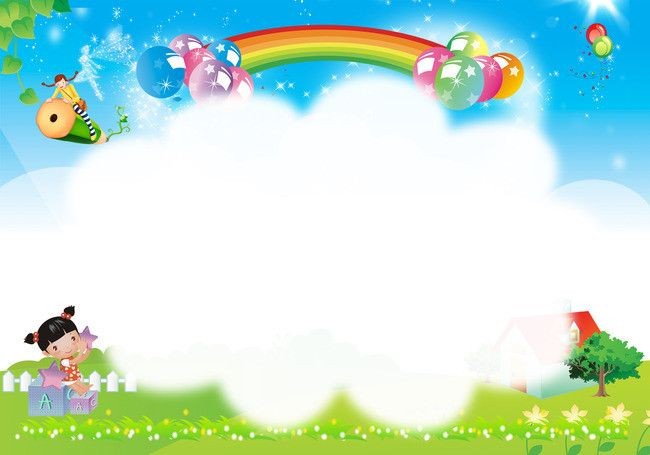 Thank you 
                and goodbye !